Leveraging autonomous vehicle sensor data for urban infrastructure management
GEOG 596A Peer review presentation 
spring 2 Term 2018
Advisor: Jan Oliver Wallgrün
By: Ben Alonzo
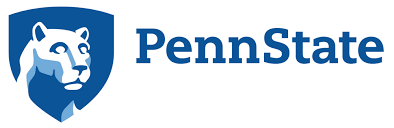 [Speaker Notes: Hello and welcome. My peer review presentation is titled Leveraging Autonomous Vehicle Sensor Data for Urban Infrastructure Management.]
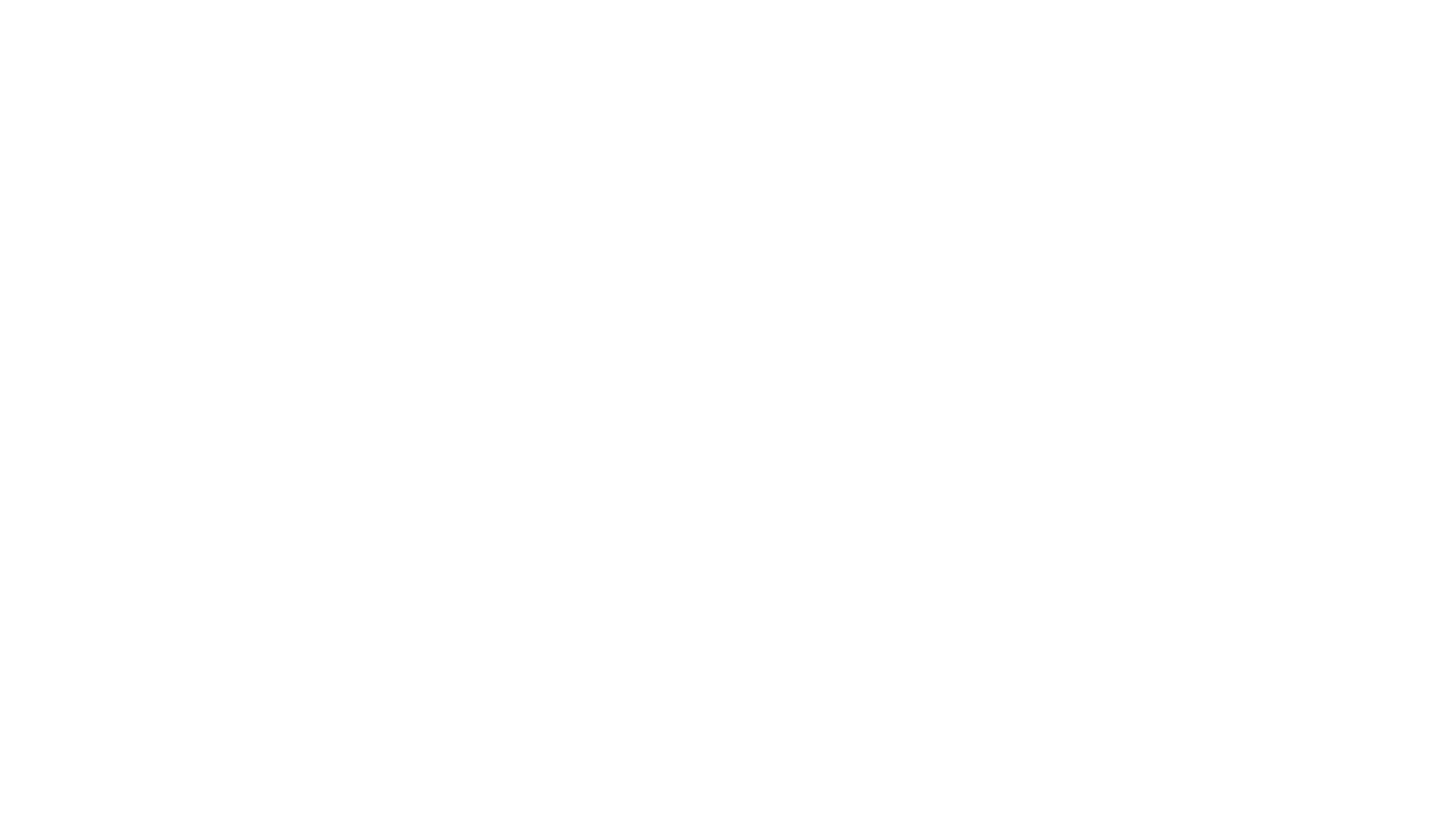 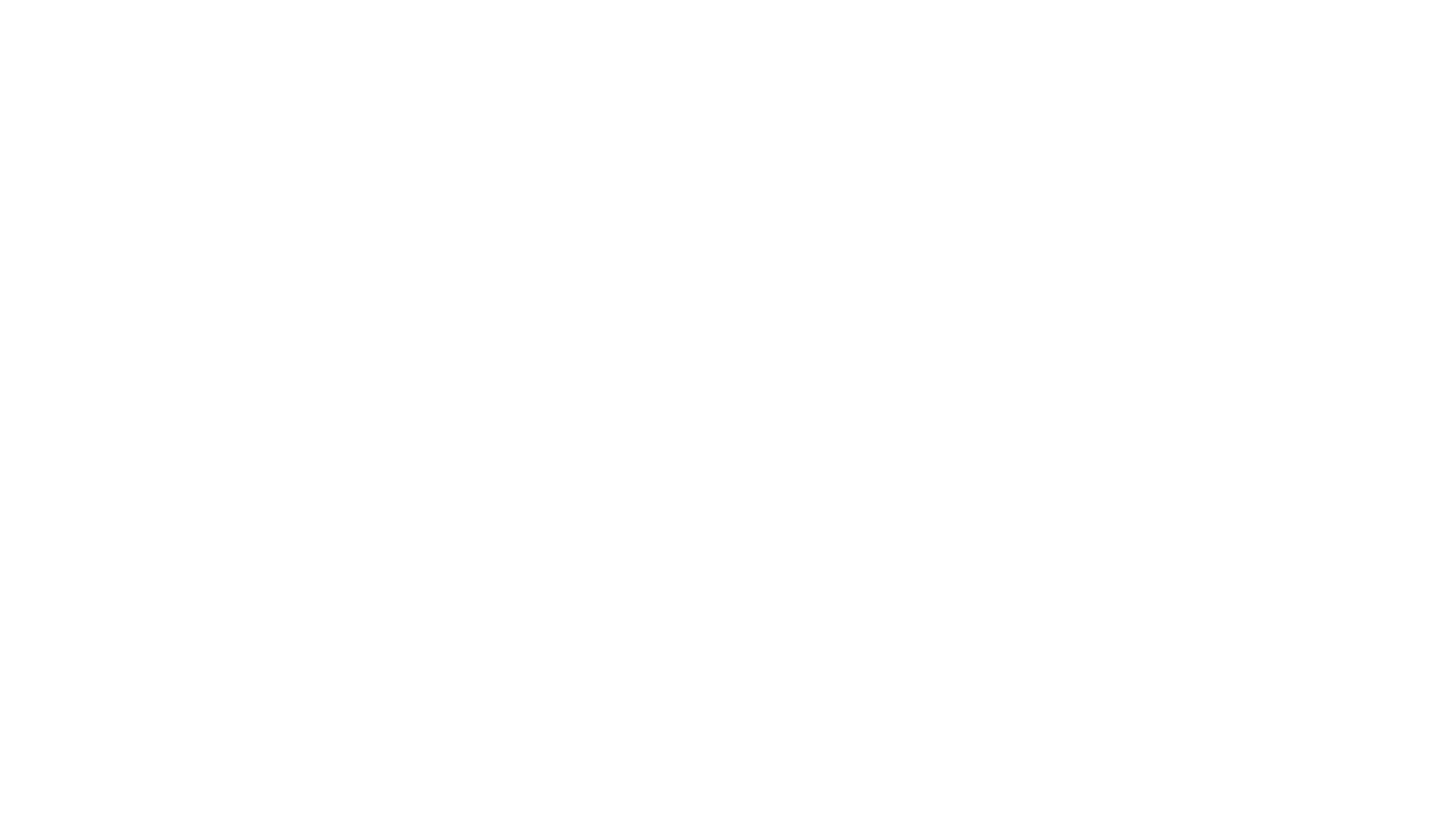 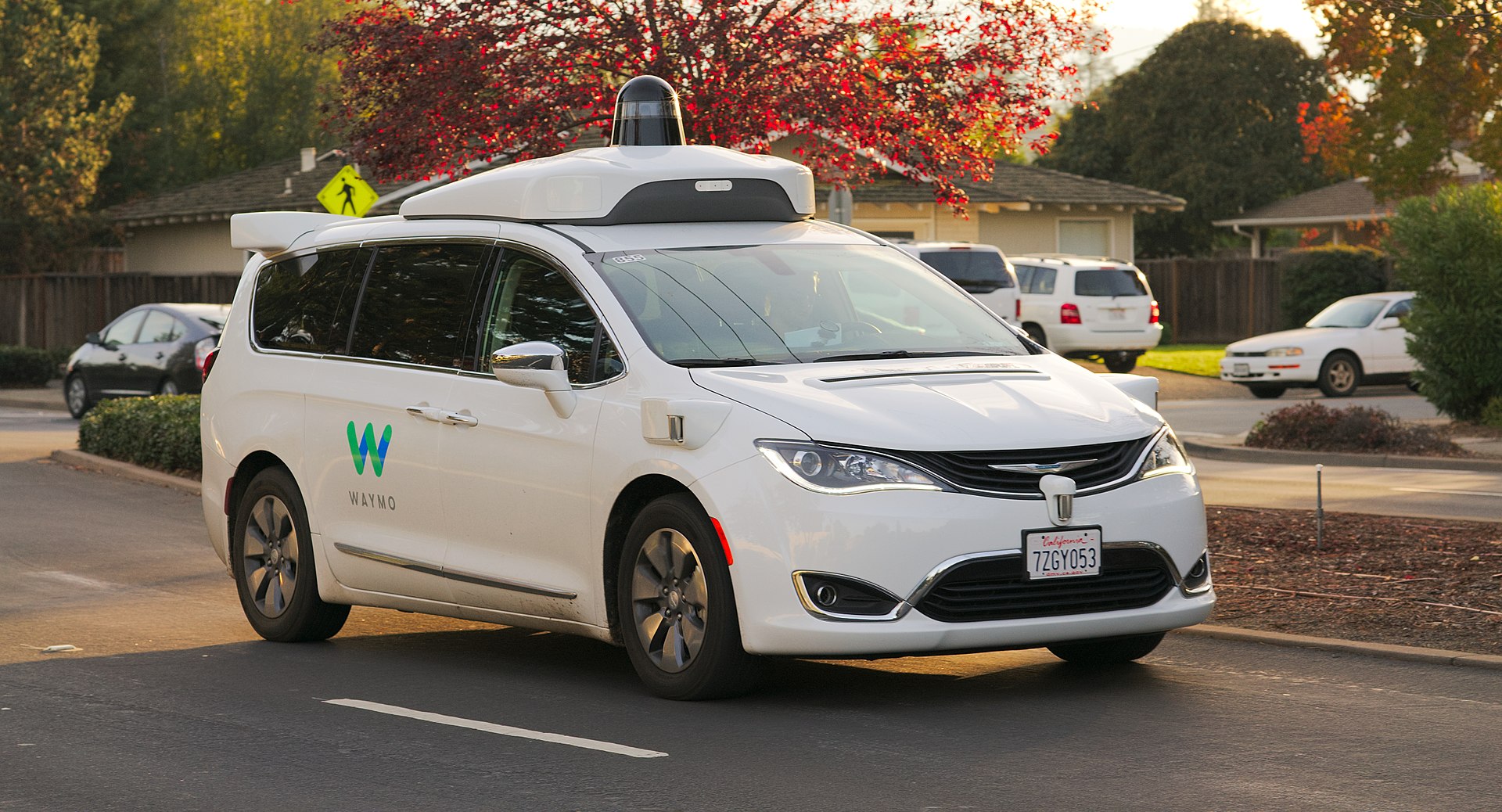 What is aN Autonomous car?
Vehicle Capable of self navigation without driver input
Also called automated, driverless, or self-driving 1
Source: Waymo
[Speaker Notes: So, what is an autonomous vehicle? Simply put, it’s a vehicle capable of independent navigation.]
Vehicle automation Classification system 2
[Speaker Notes: They can be classified in levels ranging from 0 to 5, from no automation to complete independence. Cars in development by Waymo have reached Level 4.]
Autonomous vehicle Sensors
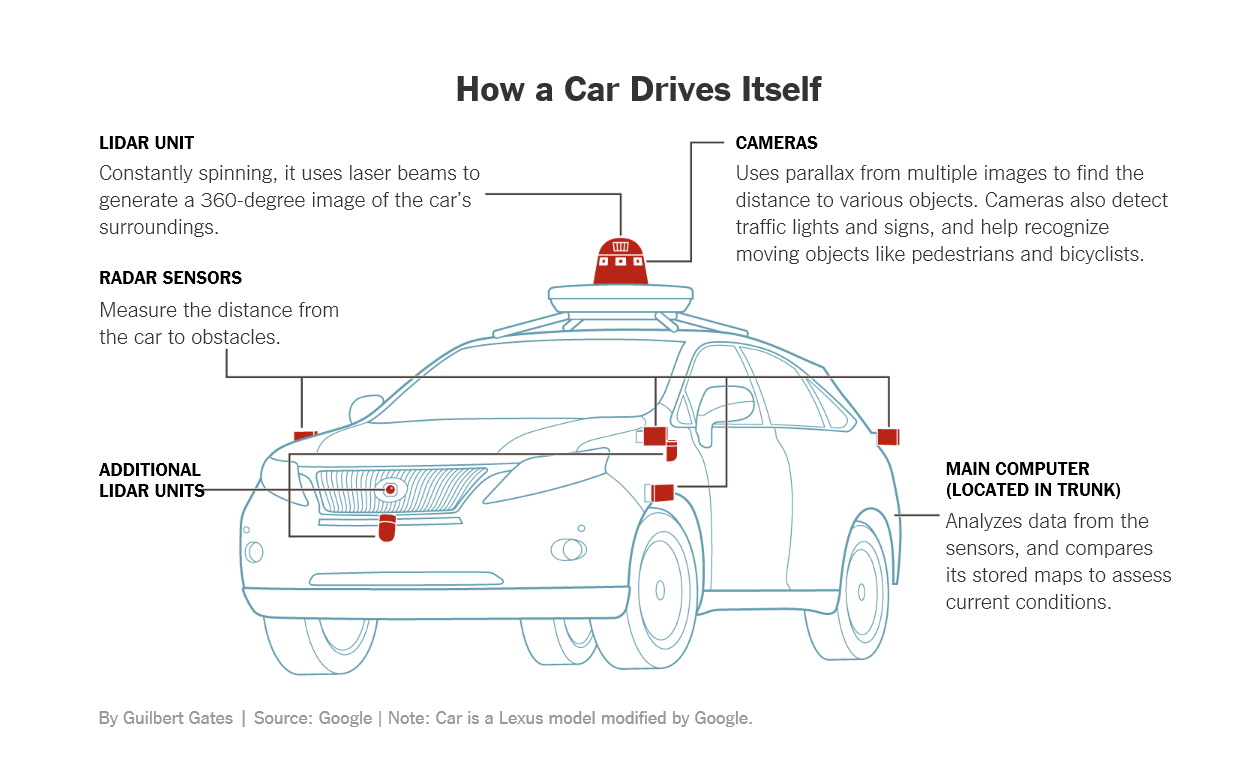 Cameras
LiDAR
GPS
Radar
[Speaker Notes: These vehicles require special hardware to perform automated tasks including LiDAR, depth and RGB cameras, radar, GPS and other sensors. They also include additional processing power, storage, and communications equipment. The vehicle essentially becomes a ‘remote’ sensing platform.]
Major Companies Developing this Technology
[Speaker Notes: Many companies are investing in this technology, such as Google and major auto-makers.]
Impact and Deployment scenarios
[Speaker Notes: Any of these deployment scenarios will significantly increase the number of sensors capturing LiDAR data and images of our roads, and adjacent assets like signs, trees, light poles, etc.]
reasons to care
[Speaker Notes: So, why should geospatial professionals care about any of this? There’s a new drive for innovation and decreasing costs of sensors like LiDAR, increasing the number of sensors gathering big geospatial data, and all the potential applications that could derive from this.]
GIS Problem
[Speaker Notes: Let’s keep those reasons in mind as we look at a common GIS implementation. Many cities use GIS to help inventory and manage road infrastructure like road condition and markings, signage and other adjacent assets. These geospatial databases often have outdated information due to the cost and labor required to have field crews assessing those assets. Can we potentially leverage autonomous vehicle sensor data to keep such inventory more current?]
Main Project questions
[Speaker Notes: This leads to my main project questions. [Read questions]]
Initial Challenge
[Speaker Notes: My very first problem is that I don’t have access to AV sensor hardware to generate the data needed to assess these questions. The solution could be to simulate the whole process to generate sensor data with software. Fortunately there are resources for that.]
Main Project questions
[Speaker Notes: The simulation component does add an additional question to the project. [Read 3rd question]]
MAIN IDEA & FLOWCHART
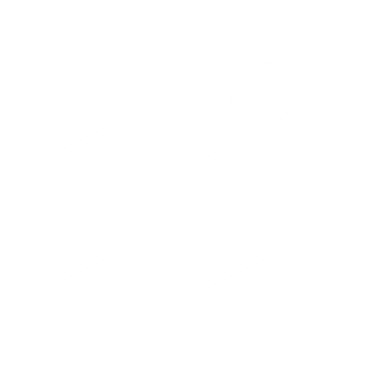 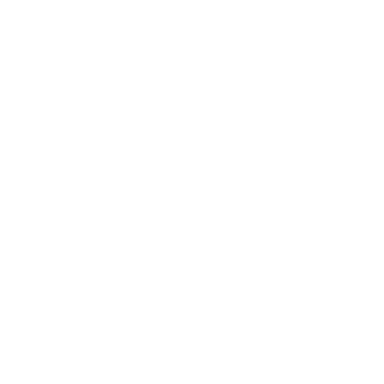 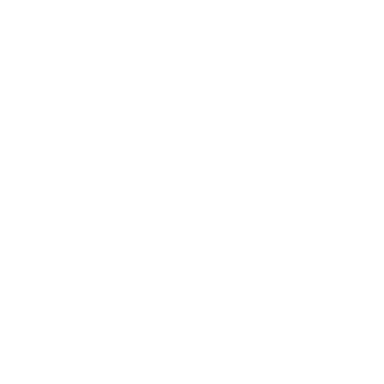 GIS DATABASE
SENSOR DATA ANALYSIS
SIMULATION
Point Cloud  Post-Processing
Build 3D Urban Model
Infrastructure Assets
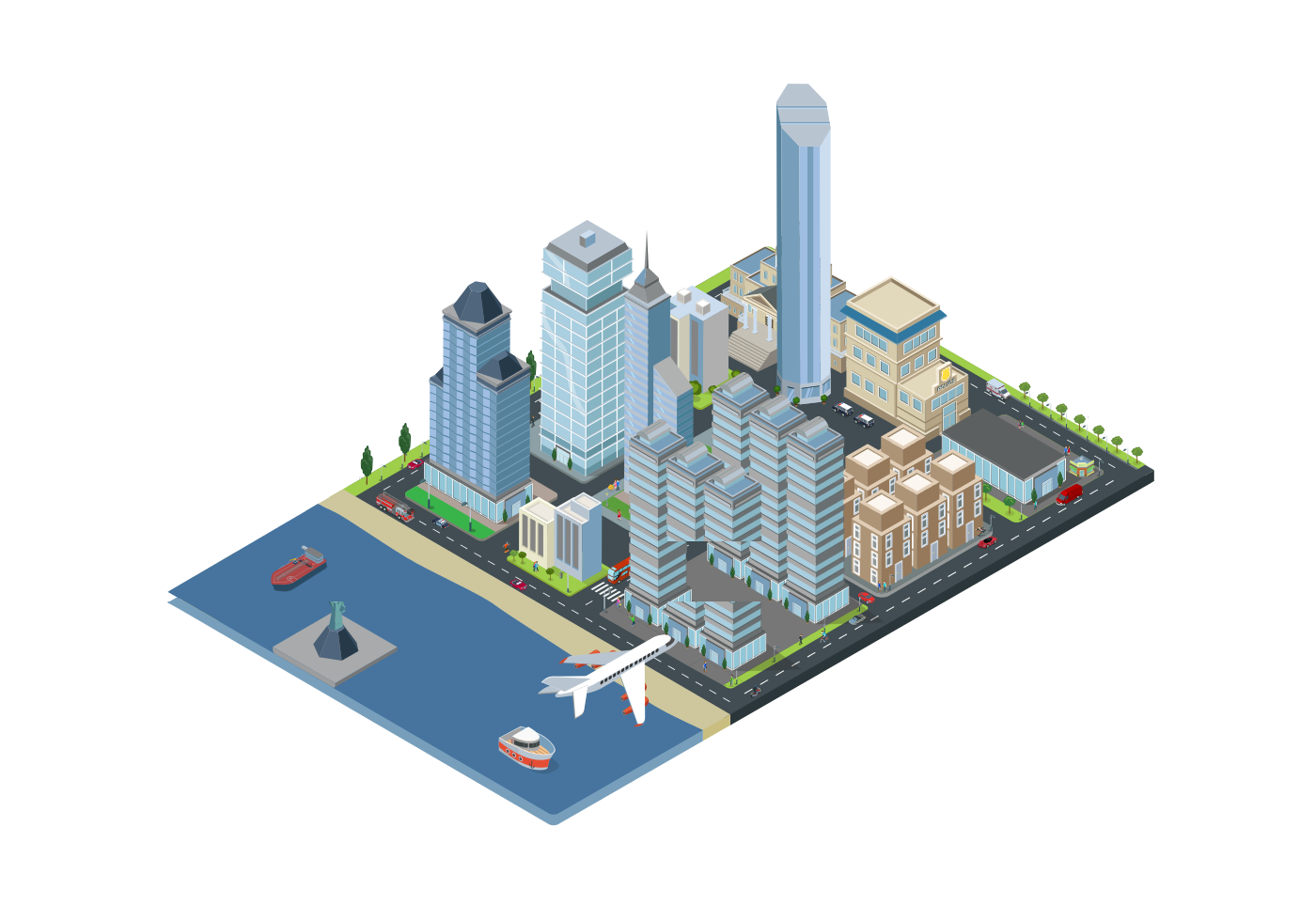 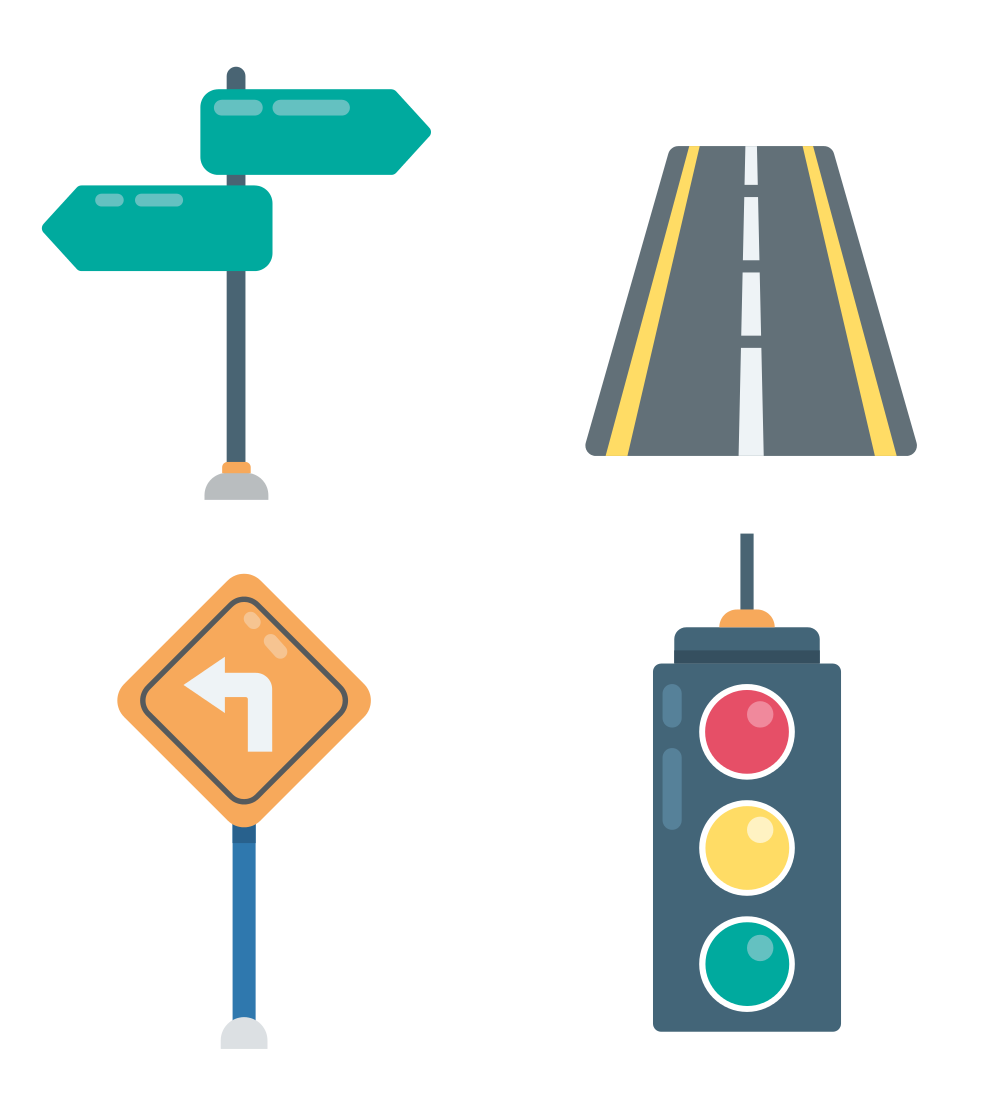 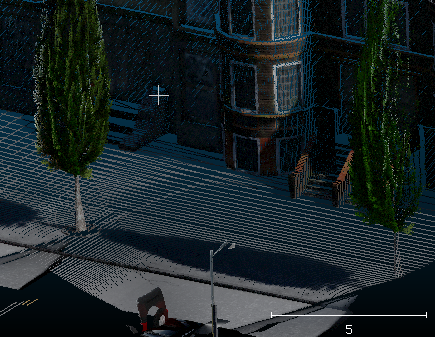 PROCESS
Run Vehicle Simulation
Reconcile and Update
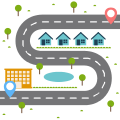 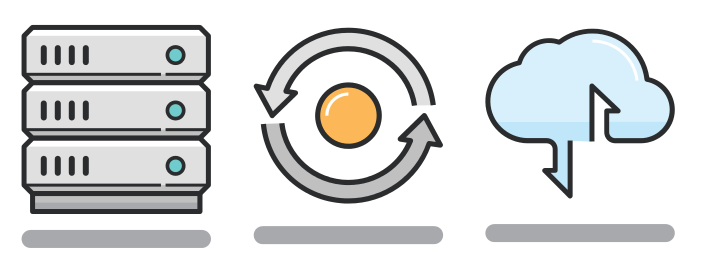 Visualize and Manage
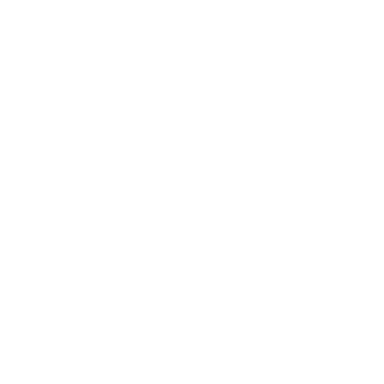 Algorithms and Analysis
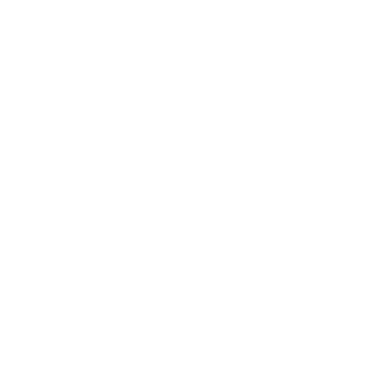 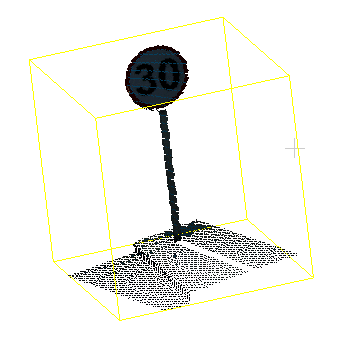 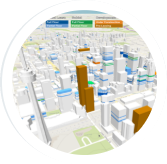 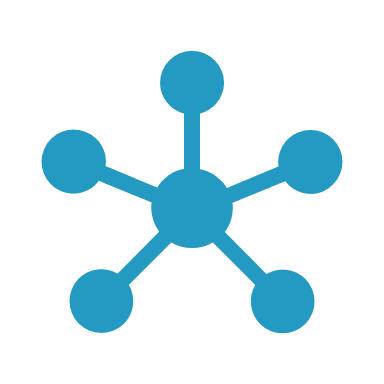 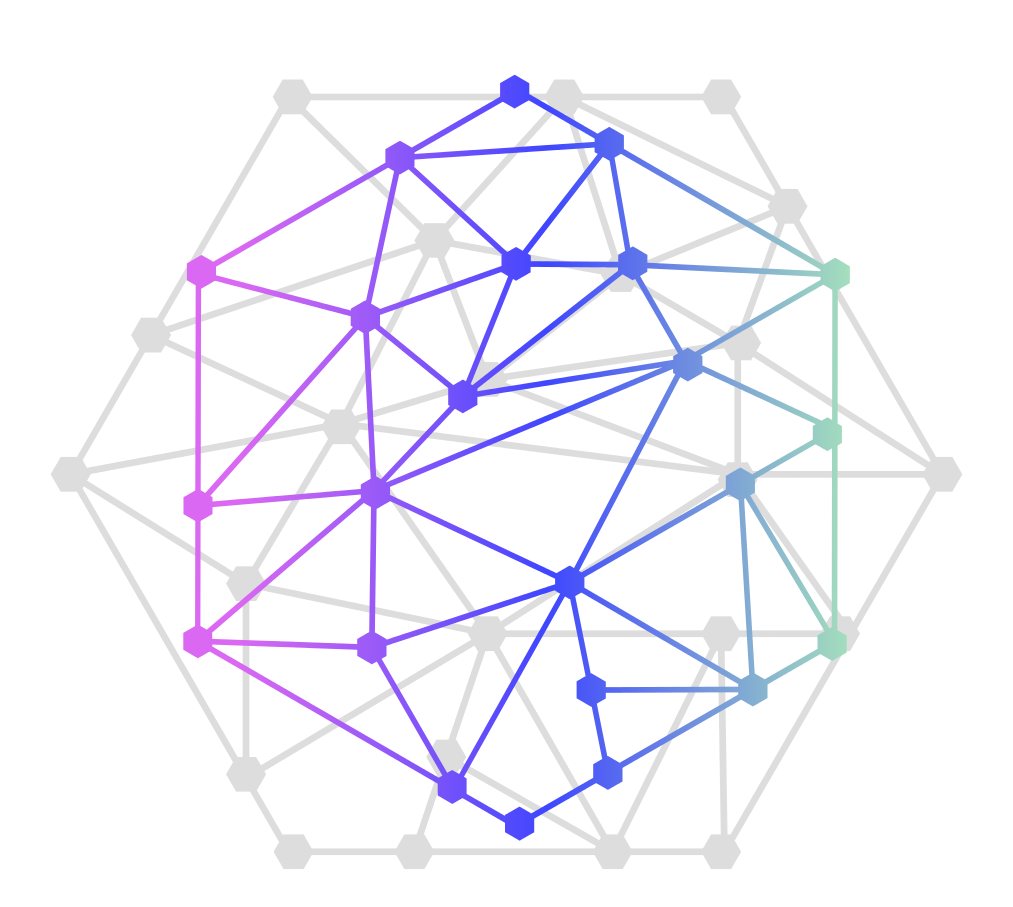 Generate Sensor Data
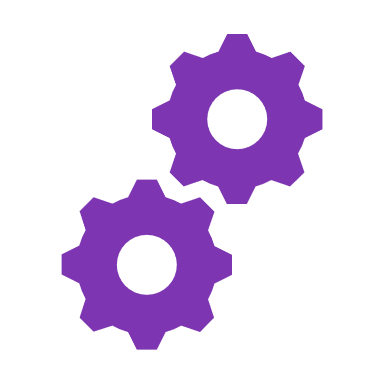 LiDAR
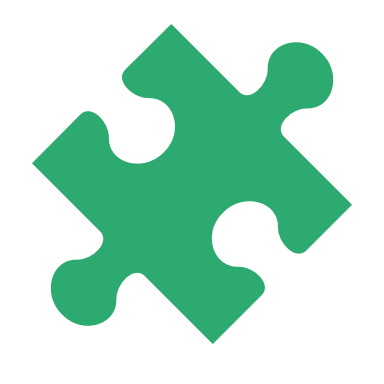 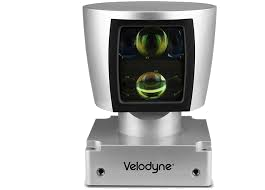 Camera
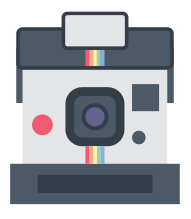 TOOLS
Images Source: www.vecteezy.com
[Speaker Notes: We start out with the simulation using the Unreal Engine 4 video game engine to create a 3D model of a study area in San Diego. We can then use the CARLA Simulator plugin to simulate an autonomous vehicle trip and to generate and export virtual sensor data like LiDAR. The second part is the analysis and includes post-processing the LiDAR point cloud using the CloudCompare software, and testing algorithms, tools, and code to automate change detection and feature extraction with machine learning training. In the third and final part, these results of the analysis are integrated into the PostGIS database to keep it updated, and also includes a web map for stakeholders.]
Expected Results
[Speaker Notes: So, what are the expected results from this project? The analysis results should help answer the main questions. The project should also create tools and scripts developed, and also generate data for the model and GIS database.]
CARLA SimulatorDEMO
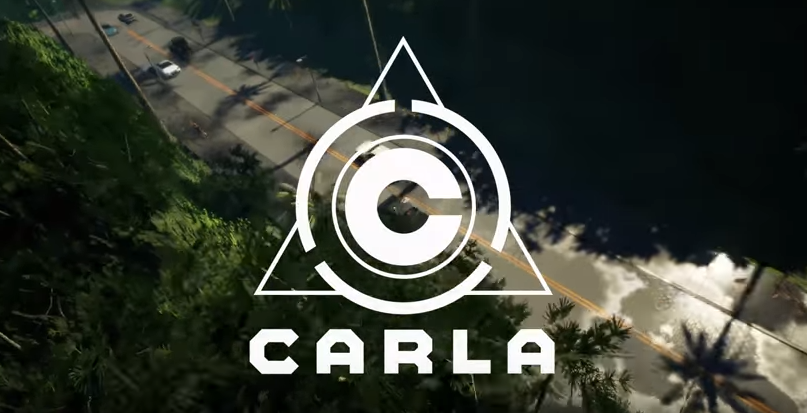 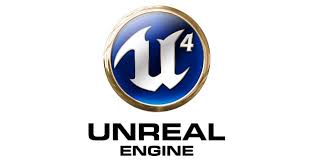 [Speaker Notes: Let’s take a quick look at the simulation software that will make this project possible. Unreal Engine 4 by Epic Games will be for modeling the study area. The CARLA Simulator is a plugin actively developed by the Computer Vision Center at the Universitat Autònoma de Barcelona (UAB) with support from Intel and Toyota.]
[Speaker Notes: [Before starting video] Here we have the Unreal Engine 4 Editor with the CARLA Simulator plugin integrated and with the included town model. This is the environment where you would replicate your study area model and modify infrastructure assets before running multiple simulation events. Let’s play a quick video moving around this editor. [Play video] [Describe video as it plays]]
[Speaker Notes: [Before starting video]  Here we are running an automated CARLA simulation, which is setup with a Python script to run a particular path, a certain number of cameras and type of LiDAR sensors, and the frequency of capturing the data and saving it to disk. [Start playing video] Depending on the parameters this can be very demanding on your computer system, so I’ve set it to not generate sensor data continuously and the resulting point cloud will gave many gaps. I’ll have to run this on a high performance machine on a cloud provider like Azure or AWS.]
CloudCompare
DEMO
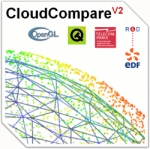 [Speaker Notes: Once the CARLA simulation run the sensor data can be accessed as multiple .ply format point cloud files. At this stage post-processing like merging can be started with the CloudCompare software, which is open source and originally developed by researches at the Électricité de France state utility company.]
[Speaker Notes: This video shows the CloudCompare interface. [Start the video] Here all the exported .ply files are being loaded in the background. [Describe video]]
Perform change detection analysis
[Speaker Notes: At this point we have the needed data to experiment with algorithms, tools, and methods to determine if we are able to achieve our goal detect changes, recognize features, and automate such process.]
Geospatial Data model
[Speaker Notes: Create PostGIS database for managing the infrastructure assets from the study area model.]
CesiumJS
DEMO
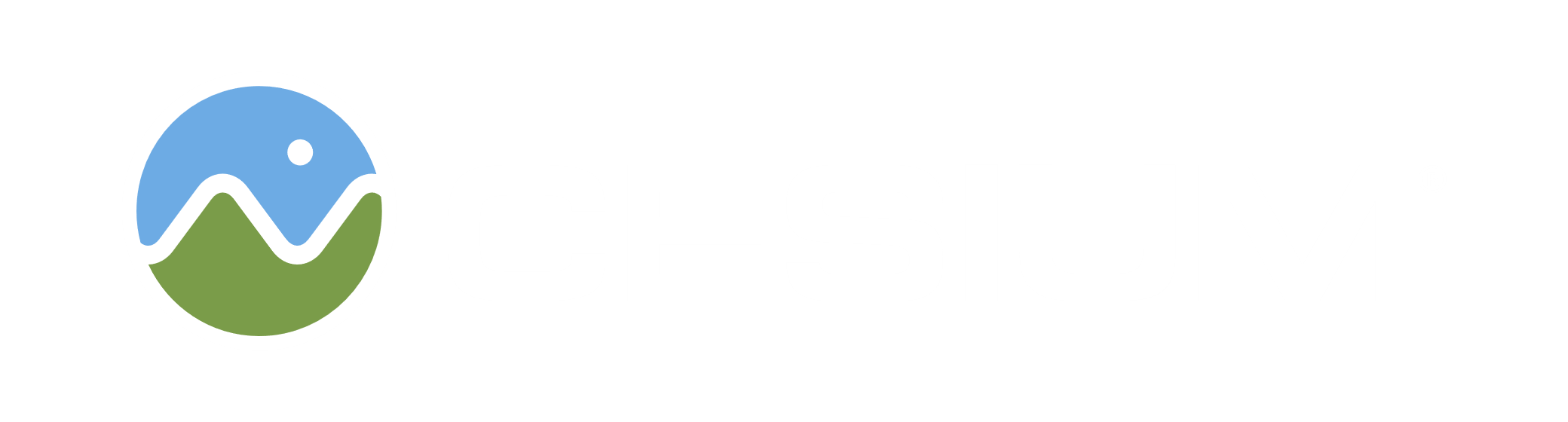 [Speaker Notes: The Cesium JavaScript library can be used to create interactive 3D web applications.]
[Speaker Notes: This quick video shows one of the demos showcased on the Cesium site. [Start video and describe]]
Focus on Open Source
Other open tools and algorithms
[Speaker Notes: This project is planned to primarily use open source components, including all these tools.]
Sharing contributions
[Speaker Notes: All coding contributions resulting from the project will be appropriately made available through GitHub repositories for other developers who may find them useful.]
Summary
[Speaker Notes: Just a quick recap of the goals.]
Methodology & Workflow
[Speaker Notes: Recap of the methodology and workflow.]
Project TimeLine
[Speaker Notes: This is the estimated timeline for the project. [Describe only if time permits]]
References
1. Guerra, E. (2016) Planning for Cars That Drive Themselves: Metropolitan     Planning Organizations, Regional Transportation Plans, and Autonomous Vehicles. Journal of Planning Education and Research, 36(2), 210-224.
2. SAE Standard J3016
http://carla.org/
https://cesiumjs.org/
https://www.unrealengine.com/en-US/blog
http://www.cloudcompare.org/
[Speaker Notes: References]
Questions?
bxa928@psu.edu
[Speaker Notes: Any questions?]